Unterrichtsplanung
FM
KM
Schulleitung
Lehrer
Eltern, Schüler
Sachauf-wands-träger
Unterrichtsplanung
FM
UP-KMS mit Budget
Studienreferendare
KM
Einstellungen
Versetzungen
Mittel/Stellen
Stundentafel
Wünsche
Wünsche
Wünsche
Wiederverwendungen
Schulleitung
Versetzungen
Lehrer
Eltern, Schüler
Aushilfen
Erkrankungen
Schwangerschaften
Einsetzbarkeit
Stundenplan
Sachauf-wands-träger
Sprengel
Turnhallen
Hausmeister
Ganztagesbetrieb
Unterrichtsplanung
KM
HPR
ÖPR
Schulleitung
Lehrer
Eltern, Schüler
Sachauf-wands-träger
Lehrereinsatz
UPZ
Unterricht 
Ermäßigungen
Alter
Schwerbehinderung
Anrechnungen
?????
Mehrungen/Minderungen (AZK)
Hundert-Minuten-Regelungen HM
Wie viele HM hat eine Schule?
Budget
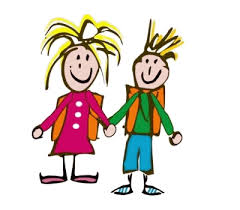 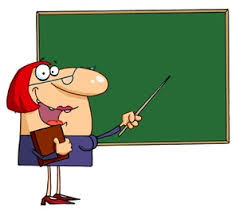 Budgetzuschläge
Ganztag, Partnerschule des Wintersports, Integrierte Lehrerreserve,MSD, …
27 WS
Grundbudget
24 WS
28 WS
  4 WS
22 WS
14 (-16 WS)
….
+_____

895 WS
784
977 WS
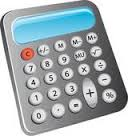 Grundbudget = (0,631 * e - 0,0029*Schülerzahl + 1,2755) * Schülerzahl 
Schüleranzahl: Schüler Mittlere Änderungsrate + Neuanmeldungen + 0,35*Probeunterrichtteilnehmer
Personalanforderungen
1004 WS – 895 WS = 109 WS
Personalanforderungen
1004 WS – 895 WS = 109 WS
3 PflichtStudRefs	  - 51 WS
1 Aushilfslehrer w     - 24 WS
1 Vollzeitlehrer nw    - 28 WS
1004 WS – 895 WS+51 WS + 24 WS + 28 WS = 6 WS
Schule  6 WS unter Budget
z.B. Teilzeiterhöhung
Wie viele WS kostet eine Klasse?
Budget
z.B. 30 Klassen
Budget
z.B. 29 Klassen
Regelungen für HM
„Hard Stuff“
UPZ-Tabellen
„Hard Stuff“
UPZ-Tabelle VZ
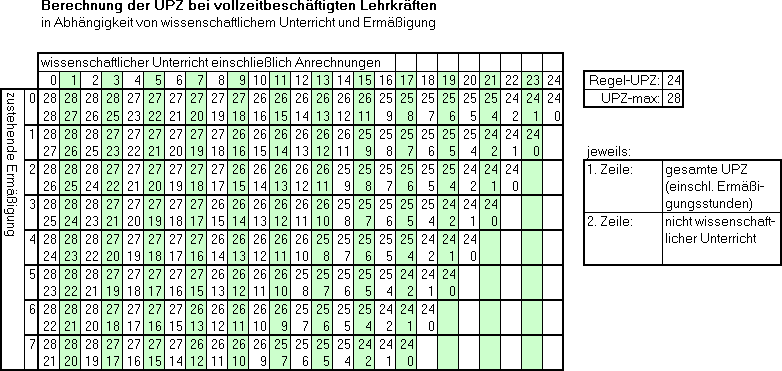 „Hard Stuff“
UPZ-Tabellen Teilzeit
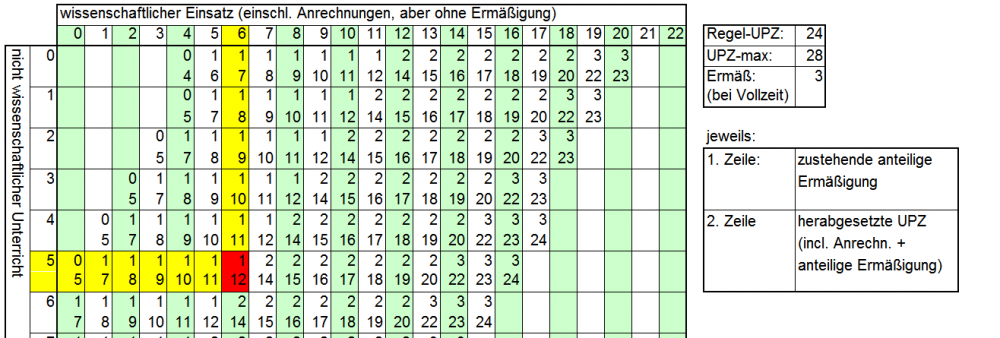 http://www.asv.bayern.de/wiki/teilzeiten/start#tz-_tabellen
Faq
„Sie planen doch schon, welche Klassen bekomme ich denn nächstes Jahr? (Lehrkraft im Juni)
„Ich will Montag und Freitag unterrichtsfrei.“
„Ab welcher Teilzeit bekomme ich einen oder zwei freie Tage?“
„Ich will ein Teilzeitmaß, dass ich alle Ermäßigungen erhalte.“
„Ich will genau dieses Teilzeitmaß!“
„Ich könnte doch schon im Halbjahr in den Ruhestand gehen, dann schaffe ich ja eine Einstellungsmöglichkeit im Halbjahr mehr.“
„Warum werde ich nicht wegversetzt?“
„Ich habe nur hälftige Teilzeit, ich komme auch nur an der Hälfte der Elternsprechtage und nur zu jeder zweiten Konferenz“.
Fragen ?
Vielen Dank für die Aufmerksamkeit !